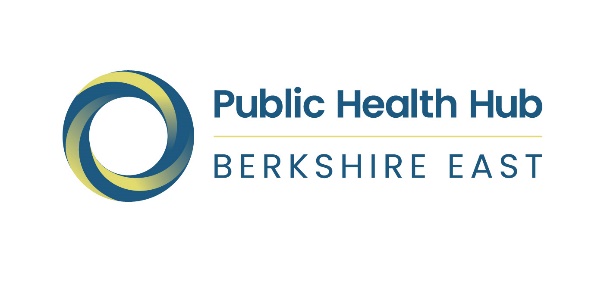 Berkshire East Healthy Behaviours Health Needs Assessment Executive SummarySeptember 2022
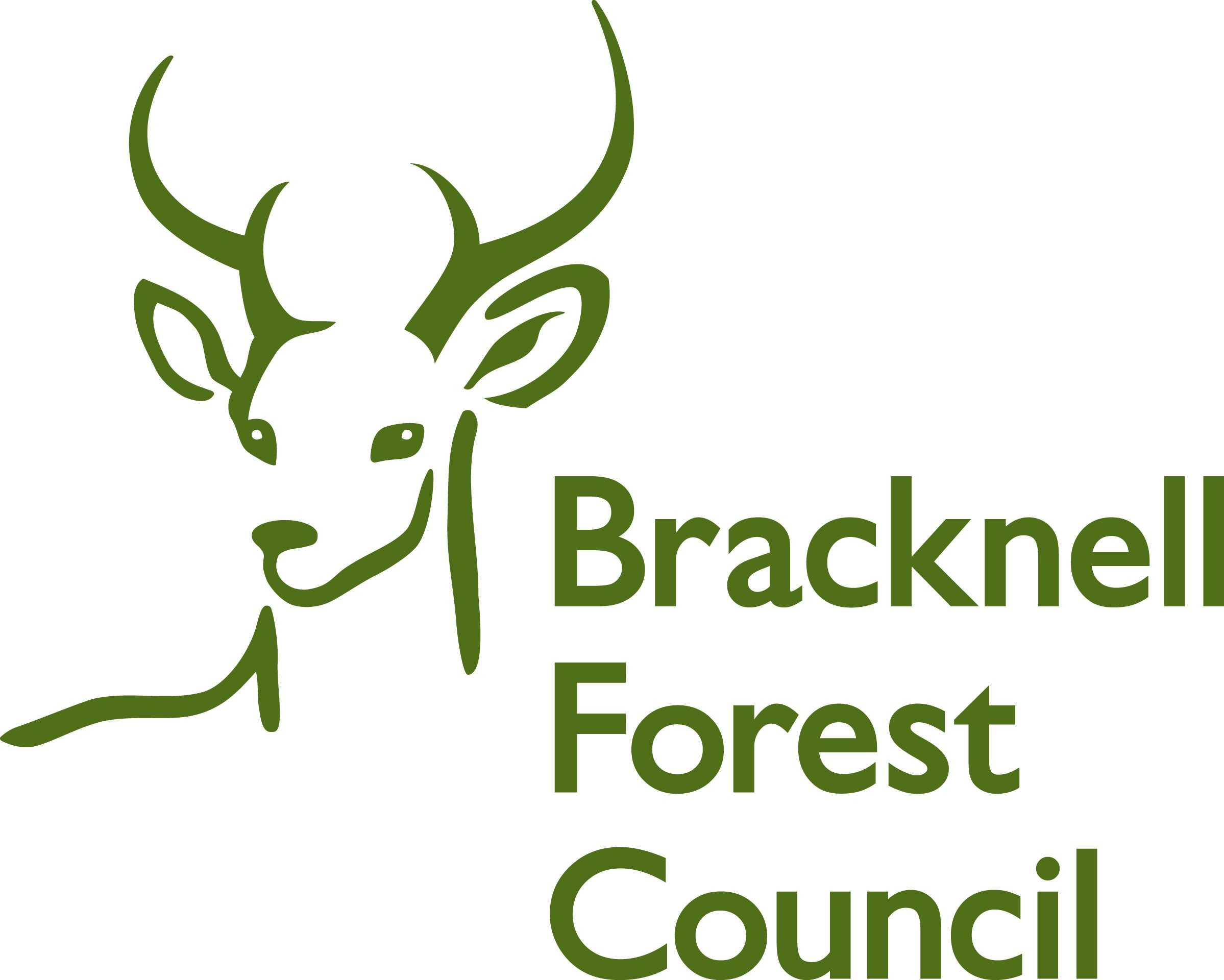 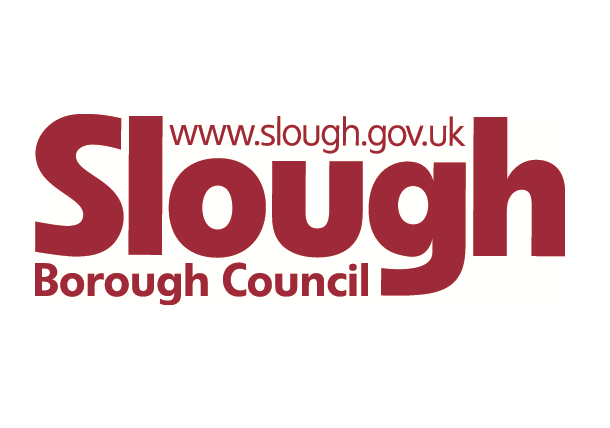 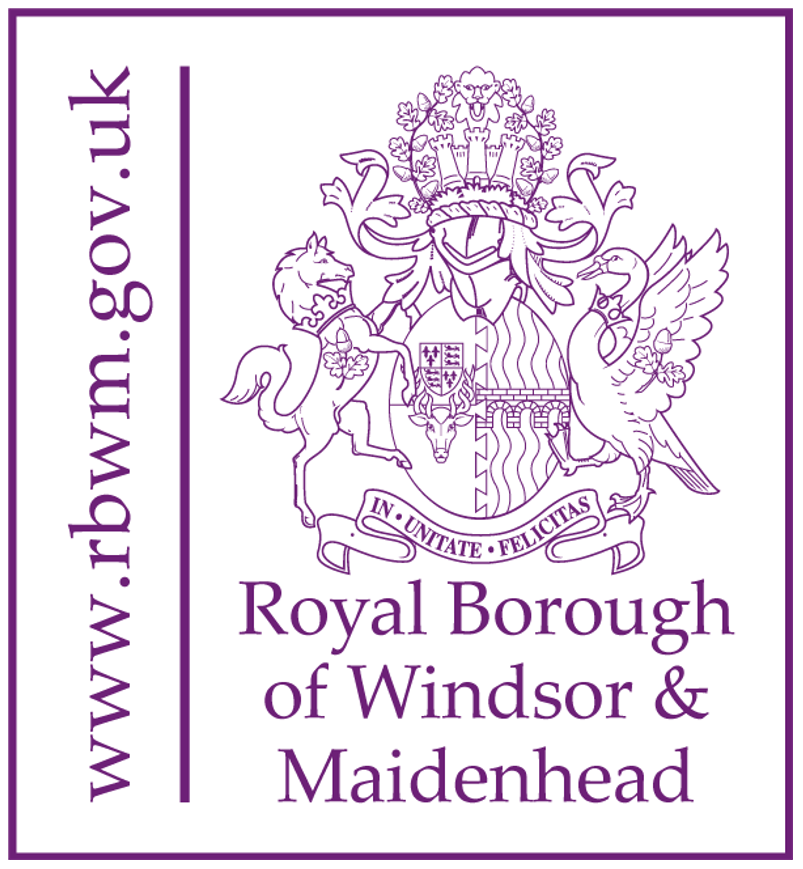 Acknowledgements
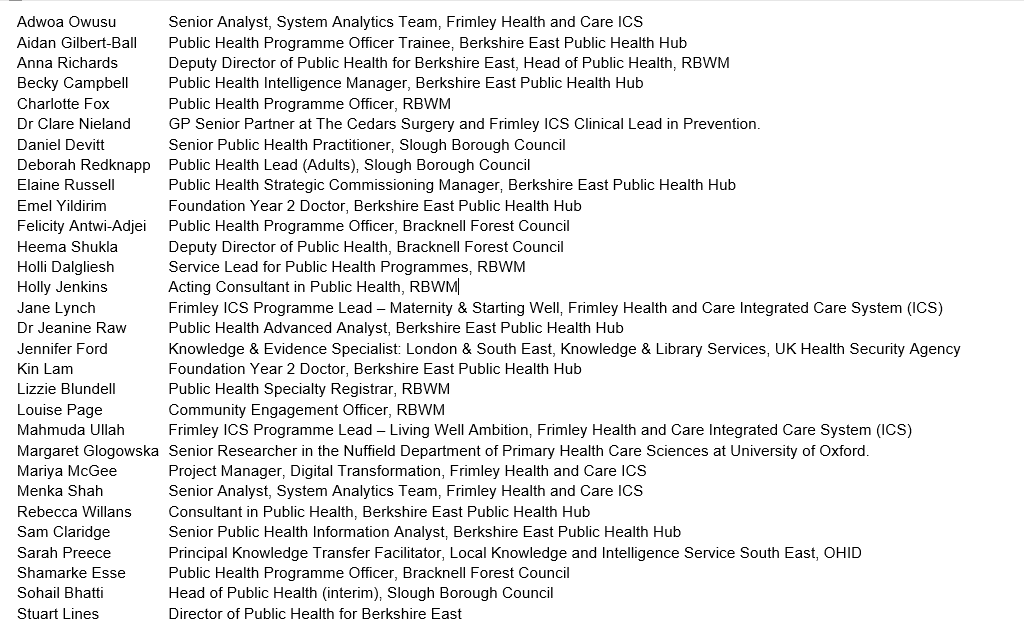 Berkshire East Healthy Behaviours Health Needs Assessment Summary			                September 2022
Introduction
What are healthy behaviours?
Healthy behaviours are those that are positive for an individual’s health and mortality, such as stopping smoking, drinking less alcohol, moving more and eating more healthily.


Why are health behaviour services important?
Public Health England (PHE) (2018) stated that in order to prevent diseases and reduce inequalities, people needed to be supported to make manageable and sustained behaviour changes. 

Unhealthy behaviours often cluster together in the population (The King’s Fund 2018), which means that individuals may benefit from support to change multiple behaviours.

Many of the behaviour change services across Berkshire East are currently addressing these behaviours separately.
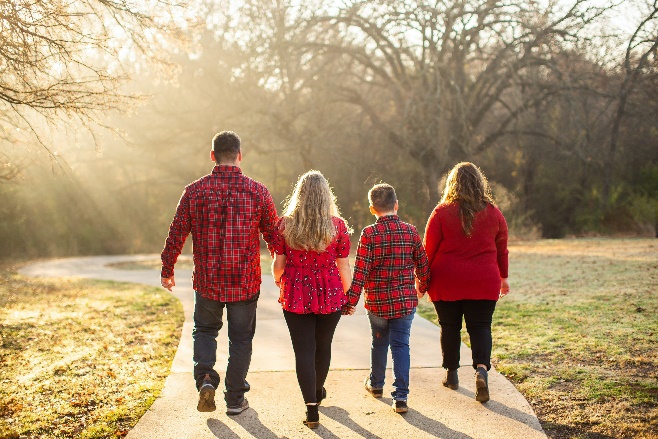 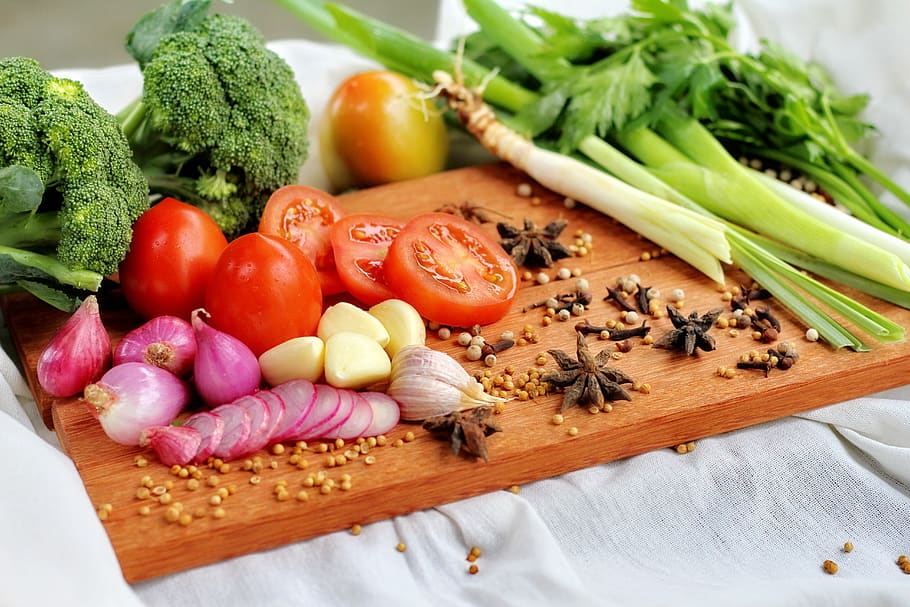 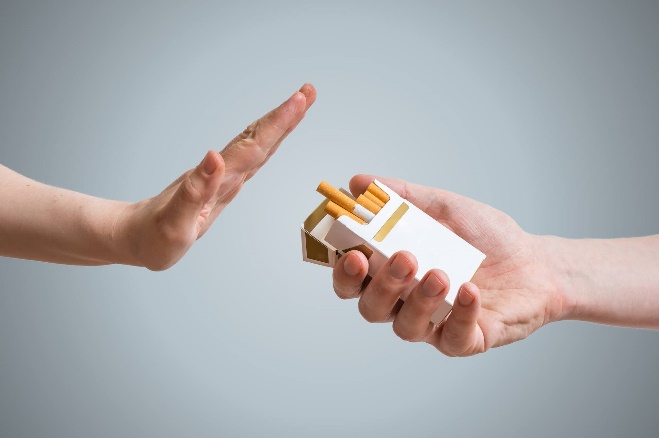 Berkshire East Healthy Behaviours Health Needs Assessment Summary			                September 2022
Berkshire East Healthy Behaviours HNA
A Healthy Behaviours Health Needs Assessment (HNA) has been jointly developed by the Public Health Teams in Berkshire East – Bracknell Forest, Slough and the Royal Borough of Windsor and Maidenhead – and the Berkshire East Public Health Hub, with support from colleagues across Frimley Integrated Care System (ICS).

The HNA has been developed in line with Berkshire East Public Health Network’s agreed approach to HNAs.

This incorporates epidemiological, comparative and corporate approaches to ensure that a systematic review of the health needs of the local population are undertaken. The structure of the HNA is shown here.
Berkshire East Healthy Behaviours Health Needs Assessment Summary			                September 2022
Aims and purpose of the Healthy Behaviours HNA
The aims of the HNA are:
to understand healthy behaviours of adults across Berkshire East in relation to excess weight, diet, physical activity, smoking and alcohol use
to identify health inequalities within the 3 local authorities and how these affect healthy behaviours
to evidence what good health behaviours services should look like and establish the benefits of integrated and individual service models

The purpose of the HNA is to inform the commissioning of adult-focussed health behaviour services in Berkshire East, so that the most effective support for those in greatest need can be planned and delivered. We recognise that behaviour change is complex, and that services are only one part of the jigsaw.
Healthy/unhealthy behaviours included in the HNA
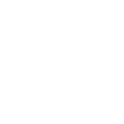 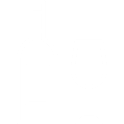 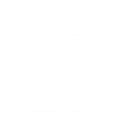 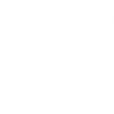 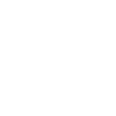 Berkshire East Healthy Behaviours Health Needs Assessment Summary			                September 2022
Key demographics for Berkshire East
Population
Berkshire East’s population is estimated at over 425,000 with 75% of the population aged 18 and over.  Berkshire East’s population profile differs to England’s, with significantly higher proportions of people aged under 19 and 35 to 49. In contrast, there are significantly lower proportions of people aged 20 to 29 and 60 and over compared to England. 

The population profiles of the Berkshire East local authorities also differ. Slough’s population is much younger than Bracknell Forest and RBWM, while RBWM has significantly higher proportions of people aged 65 and over. 
 
Ethnicity 
27% of people in Berkshire East come from a black, Asian or other minority ethnic group, compared to 15% in England. A further 9% of the population come from a white non-British background, compared to 6% nationally.   

Slough has one of the most diverse populations in England (54% from black, Asian or other minority ethnic groups), while RBWM (14%) and Bracknell Forest’s (9%) populations are more comparable to the national profile.

People from Asian/Asian British backgrounds make up the largest minority group in Berkshire East and this is the case across all three local authorities.
Population Pyramid for Berkshire East (mid-2020 estimates)
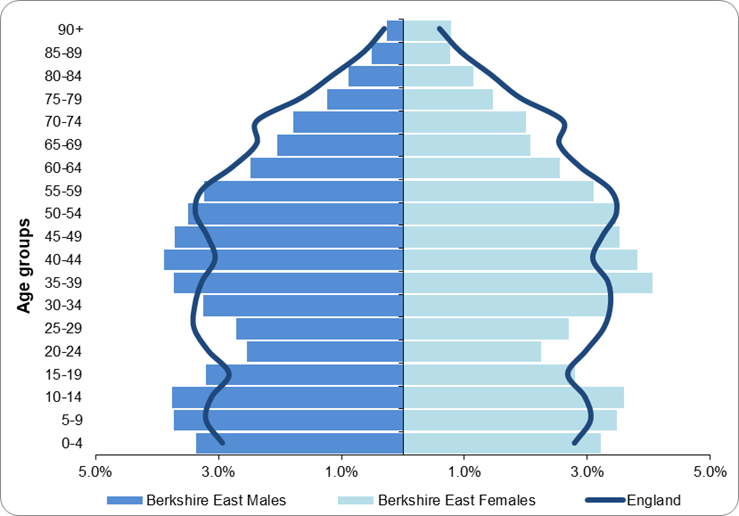 Deprivation
Levels of deprivation vary significantly across Berkshire East. 

Slough is more deprived than the rest of Berkshire East with approximately 8% of the Slough population living in the 20% most deprived neighbourhoods in England. In contrast, Bracknell Forest and RBWM are both in the 10% least deprived local authorities nationally. However, both have pockets of deprivation and neighbourhoods that are noticeably more deprived than the local authority areas as a whole.
Berkshire East Healthy Behaviours Health Needs Assessment Summary			                September 2022
What do we know about healthy behaviours in Berkshire East?
Proportion of adult population estimated to have unhealthy behaviours in Berkshire East
l England prevalence
Modifiable conditions 
(as recorded in local health care systems. This does not take undiagnosed population into account)
Unhealthy behaviours
(as recorded in national surveys)
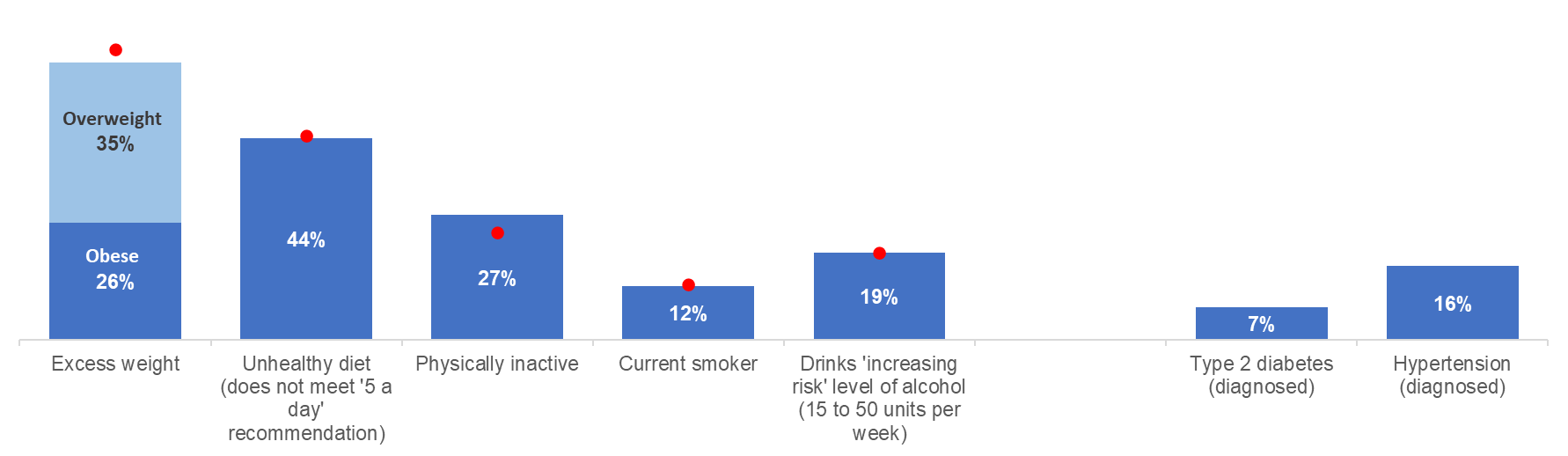 Berkshire East Healthy Behaviours Health Needs Assessment Summary			                September 2022
What do we know about healthy behaviours in Berkshire East?
Proportion of adult population estimated to have unhealthy behaviours in Bracknell Forest
l England prevalence           Berkshire East prevalence
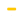 Modifiable conditions 
(as recorded in local health care systems. This does not take undiagnosed population into account)
Unhealthy behaviours
(as recorded in national surveys)
Unhealthy behaviours
(as recorded in national surveys)
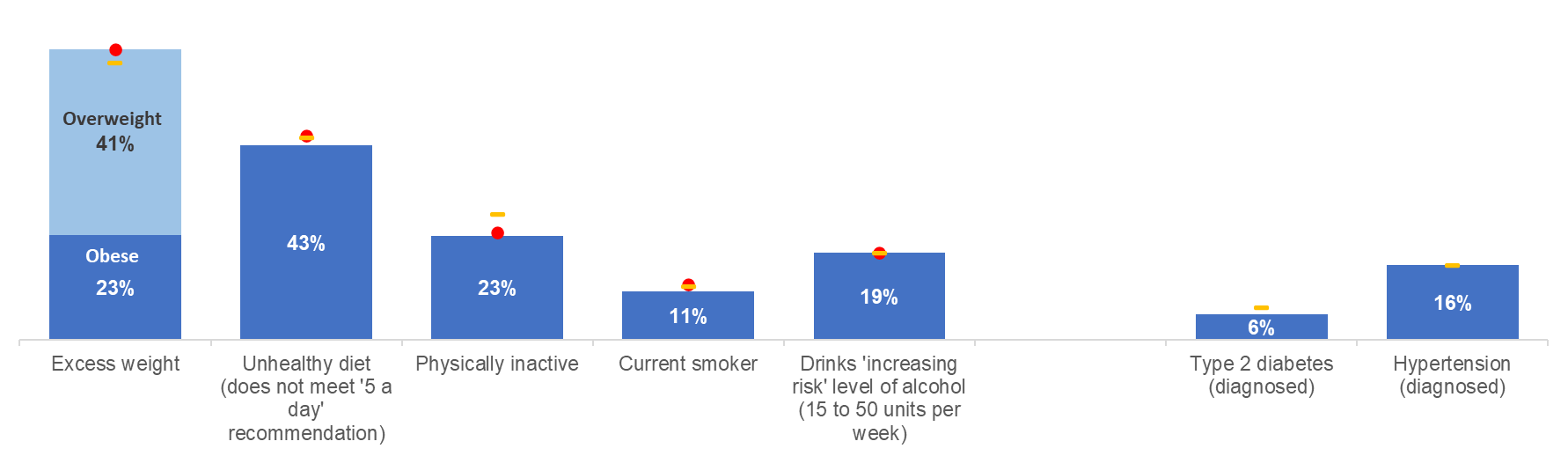 Berkshire East Healthy Behaviours Health Needs Assessment Summary			                September 2022
What do we know about healthy behaviours in Berkshire East?
Proportion of adult population estimated to have unhealthy behaviours in Slough
l England prevalence           Berkshire East prevalence
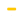 Modifiable conditions 
(as recorded in local health care systems. This does not take undiagnosed population into account)
Unhealthy behaviours
(as recorded in national surveys)
Unhealthy behaviours
(as recorded in national surveys)
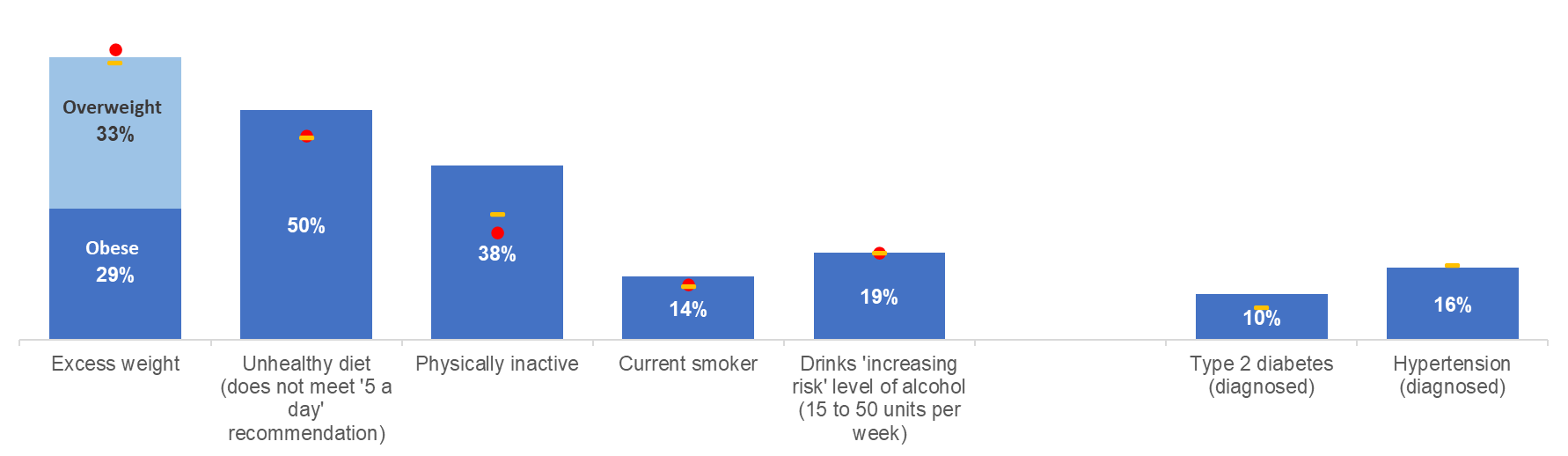 Berkshire East Healthy Behaviours Health Needs Assessment Summary			                September 2022
What do we know about healthy behaviours in Berkshire East?
Proportion of adult population estimated to have unhealthy behaviours in RBWM
l England prevalence           Berkshire East prevalence
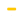 Modifiable conditions 
(as recorded in local health care systems. This does not take undiagnosed population into account)
Unhealthy behaviours
(as recorded in national surveys)
Unhealthy behaviours
(as recorded in national surveys)
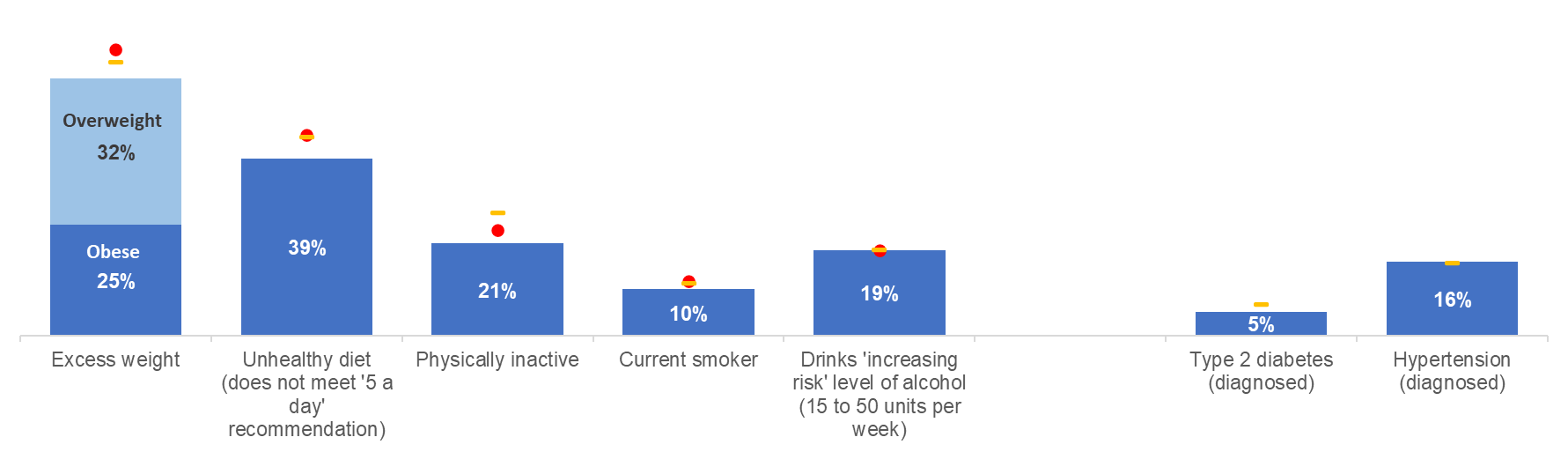 Berkshire East Healthy Behaviours Health Needs Assessment Summary			                September 2022
What do we know about healthy behaviours in Berkshire East?
Health behaviour indicators for Berkshire East local authorities
Source: Office for Health Improvement and Disparities (2022), Fingertips Profiles
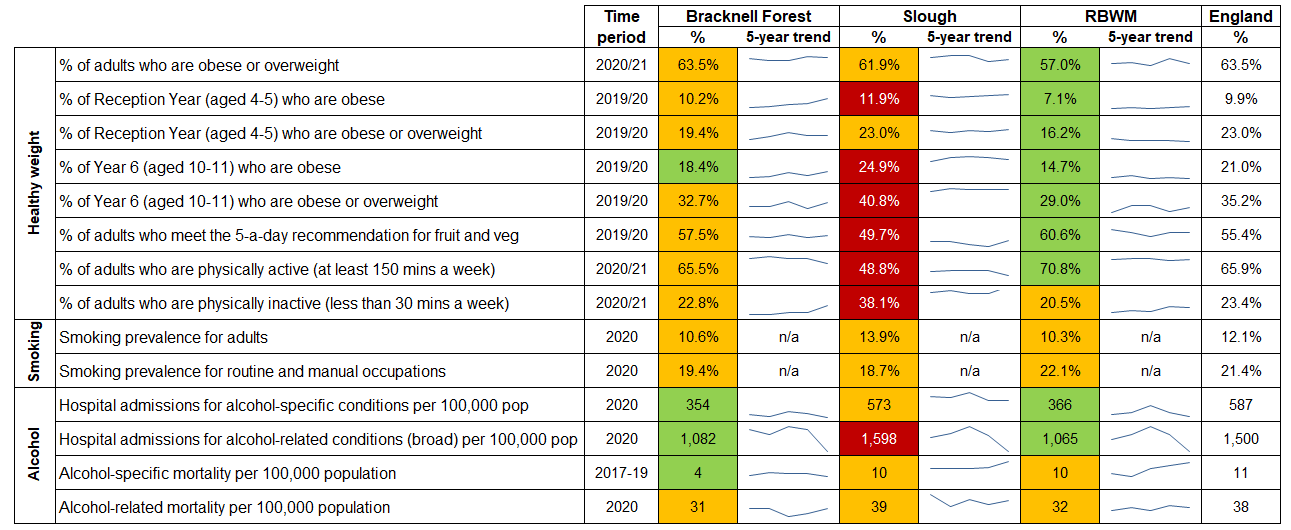 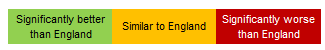 Berkshire East Healthy Behaviours Health Needs Assessment Summary			                September 2022
What do we know about inequalities in healthy behaviours?
Population groups with significantly higher prevalence of unhealthy behaviours compared to general adult population (national information)
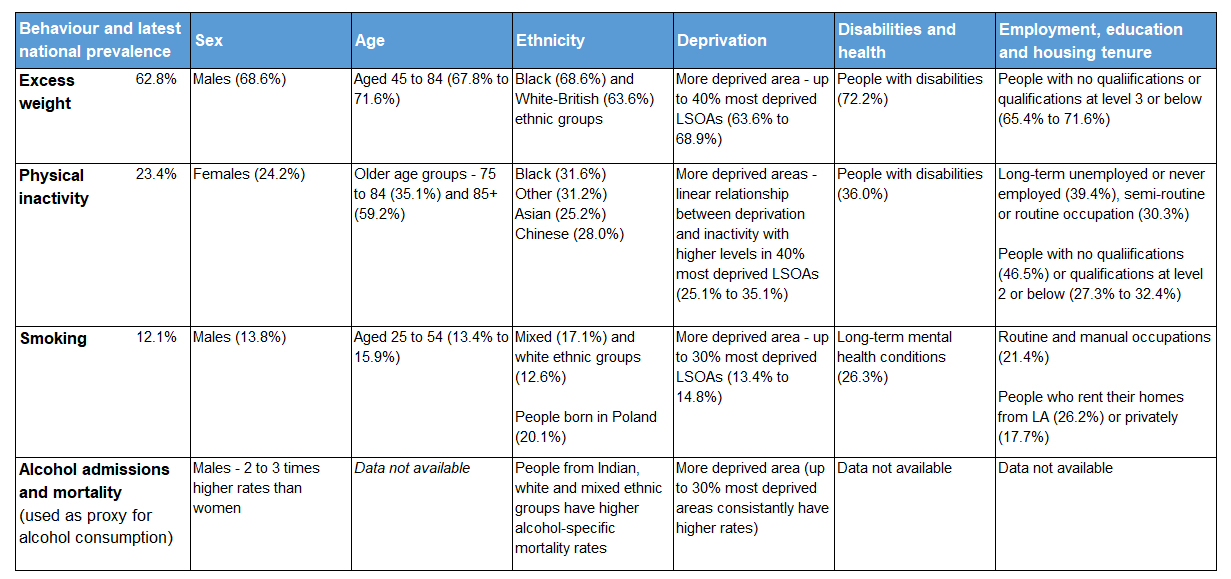 Berkshire East Healthy Behaviours Health Needs Assessment Summary			                September 2022
What do we know about inequalities in healthy behaviours?
Population groups with significantly higher prevalence of unhealthy behaviours in Frimley ICS and Berkshire East analyses, which are different to those identified nationally*

Unless stated, the inequalities identified are true in Bracknell Forest, Slough and RBWM
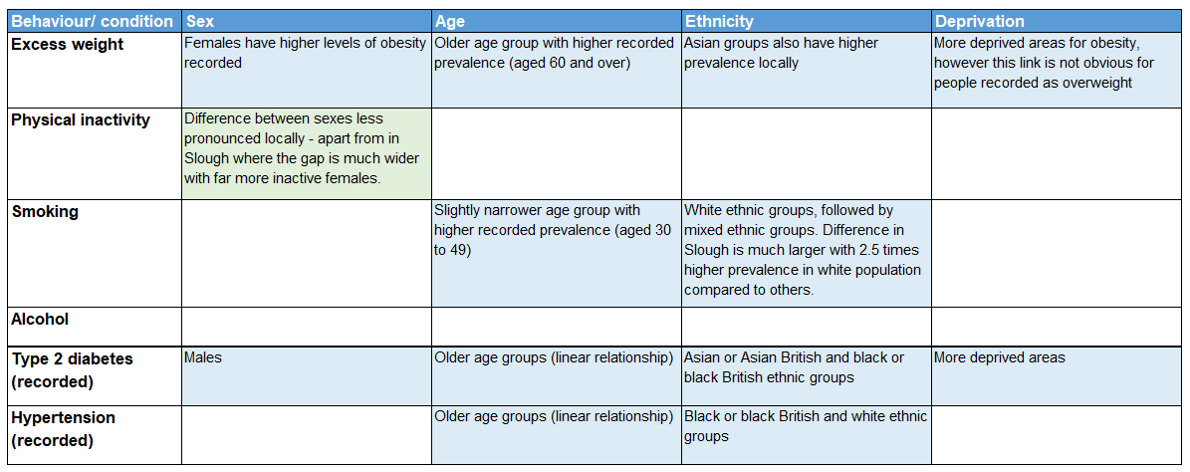 * The information gathered from Connected Care focuses on what is recorded on patient GP records and will not be a representative sample of the population in the same way as a national survey. Instead, this will be skewed towards groups that are more likely to contact their GP (older populations and those with long-term conditions)
Berkshire East Healthy Behaviours Health Needs Assessment Summary			                September 2022
Current service provision for Healthy Behaviours
Health behaviour services are commissioned nationally and locally. In Berkshire East, local authority public health teams and NHS providers (previously Frimley Clinical Commissioning Group and now Frimley Integrated Care Board) commission health behaviour services for the local population.

Bracknell Forest and RBWM commission separate services for individual health behaviours, while Slough have an Integrated Wellbeing Service that includes: 





The following slide summarises the services currently commissioned across Berkshire East at February 2022.

A review of the outcomes achieved by the current services identified several key points to be incorporated into future commissioning:
 Improvement in the recording of data and outcomes for services, including standardising demographic information for those that accept and decline services and measuring longer-term outcomes through follow-ups
Consider the development of generic set of performance indicators for health behaviours that can be used and compared across local services
 Ensure smoking quit rates are biochemically validated
weight management programmes (WMP)
smoking cessation services
alcohol identification and brief advice
NHS Health Checks



falls prevention
sedentary behaviour change
advice on oral health
Berkshire East Healthy Behaviours Health Needs Assessment Summary			                September 2022
Current service provision for Healthy Behaviours
Health behaviour services currently commissioned for Berkshire East residents (at February 2022)
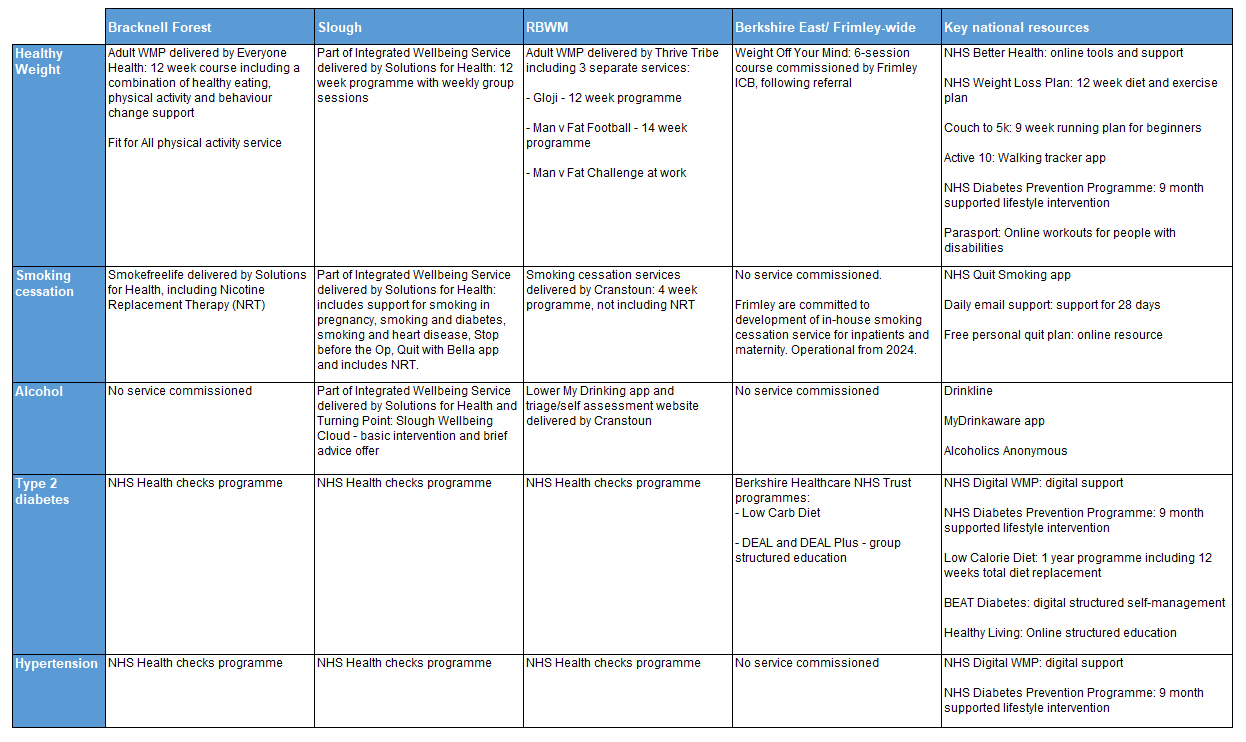 Berkshire East Healthy Behaviours Health Needs Assessment Summary			                September 2022
Evidence review: effective interventions for healthy behaviours
The HNA included an evidence review of effective interventions for healthy behaviours and recommended that future commissioning should:

Follow the national recommendations outlined in OHID and NICE guidance 

consider including digital and mobile interventions within services as an option for people who would benefit from improving their diet, increasing their physical activity levels or reducing their alcohol consumption.

Ensure services are tailored to better suit the needs of underserved populations

Ensure that a family-based, multi-component weight management service for children and young people is available that makes sure the whole family is on-board with the programme

All healthy weight pathways should be made clear to professionals and the public, in line with NICE guidance

Offer vaping as a substitute for smoking. Provide free Swap to Stop packs in deprived communities.

Consider providing behavioural support beyond 4 weeks post quit-date alongside smoking therapies to certain populations

Deliver alcohol identification and brief advice in all adult health, social care and criminal justice settings, as recommended by NICE
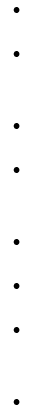 Berkshire East Healthy Behaviours Health Needs Assessment Summary			                September 2022
Evidence review: effectiveness of integrated health behaviour services
Unhealthy behaviours are often clustered in the same population groups and this had led to policy calls to establish integrated services that support individuals more holistically (The King’s Fund 2018).  The HNA included an evidence review of the benefits of integrated and independent service models, including feedback from discussions with local authorities that already commission integrated services. 

The evidence review and discussions with local service evaluations found that it is effective to combine physical activity and healthy diet interventions to support overall achievement of healthy weight. However, smoking cessation services are more effective (and more cost-effective) when provided as a single service. 

The HNA recommends that further local work should explore whether the required expertise and intensity of smoking cessation interventions could be achieved within an integrated model in Berkshire East.
Berkshire East Healthy Behaviours Health Needs Assessment Summary			                September 2022
Evidence review: effectiveness of integrated health behaviour services
From discussions with LA leads with established integrated services, it was clear that there is no “one-size fits all” model. Common themes for delivering a good service that were identified included:
A single point of access – all referrals go to one place requiring only one administration team
Streamlined process for cross-referrals, making it easier, quicker, and more effective to support people with multiple unhealthy behaviours compared to referring into different services
A consistent approach to measuring health inequalities to demonstrate impact on underserved communities
A blended approach, offering both face to face and digital/online support. This improved accessibility. 
Signposting further support beyond the remit of the integrated service can support people to take further action to continue improving their health (if appropriate) 
Staff who are trained to support health improvement across multiple risk behaviours. This leads to efficiencies in service delivery and also means that service users can receive support with applying behaviour change strategies to multiple risk behaviours
Consulting with residents to understand the needs of the community and to design services appropriately
Marketing and advertising the service so the community knows about available support and how to access it. As part of this, utilise community groups and residents’ associations to raise awareness.
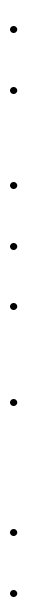 Berkshire East Healthy Behaviours Health Needs Assessment Summary			                September 2022
Consultation feedback
Each of Berkshire East’s three local authorities carried out surveys to gather feedback for the HNA between April and July 2022.  The aim of these surveys were to ascertain the type of support required to enable people to improve their health.
Number of responses to healthy behaviours survey in Berkshire East
The surveys focussed on two different groups:
Professionals working in health and frontline services – 64 responses

Residents – 574 responses
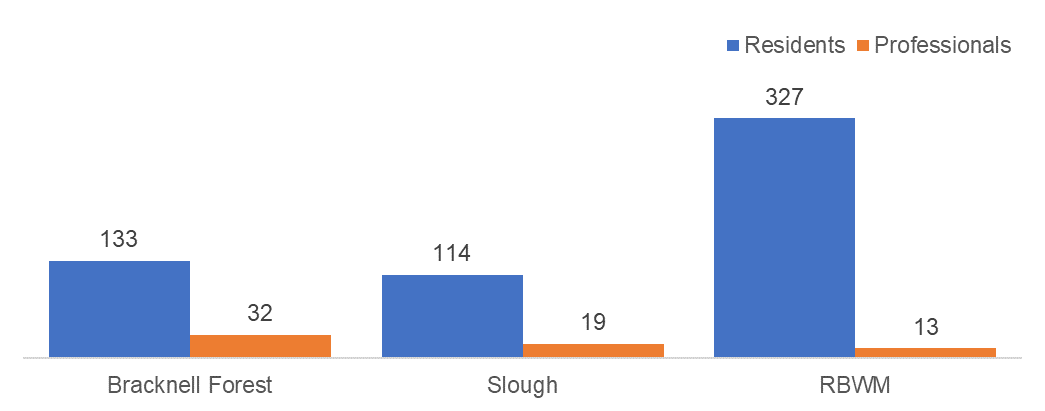 The majority of the respondents to the resident survey were:
Female
Aged 65 and over
From a white ethnic group
Able to afford their basic needs (selected ‘all of the time’ to the statement ‘I am able to afford everything to meet my basic needs and those of my family’)
Retired (differed in Slough where the highest proportion were from people in employment)
Without dependents
Without disability or impairment
Berkshire East Healthy Behaviours Health Needs Assessment Summary			                September 2022
Consultation feedback summary
Berkshire East Healthy Behaviours Health Needs Assessment Summary			                September 2022
Recommendations for Berkshire East
The HNA’s key recommendations have been informed by the intelligence collated throughout the process and have been split into three themes.
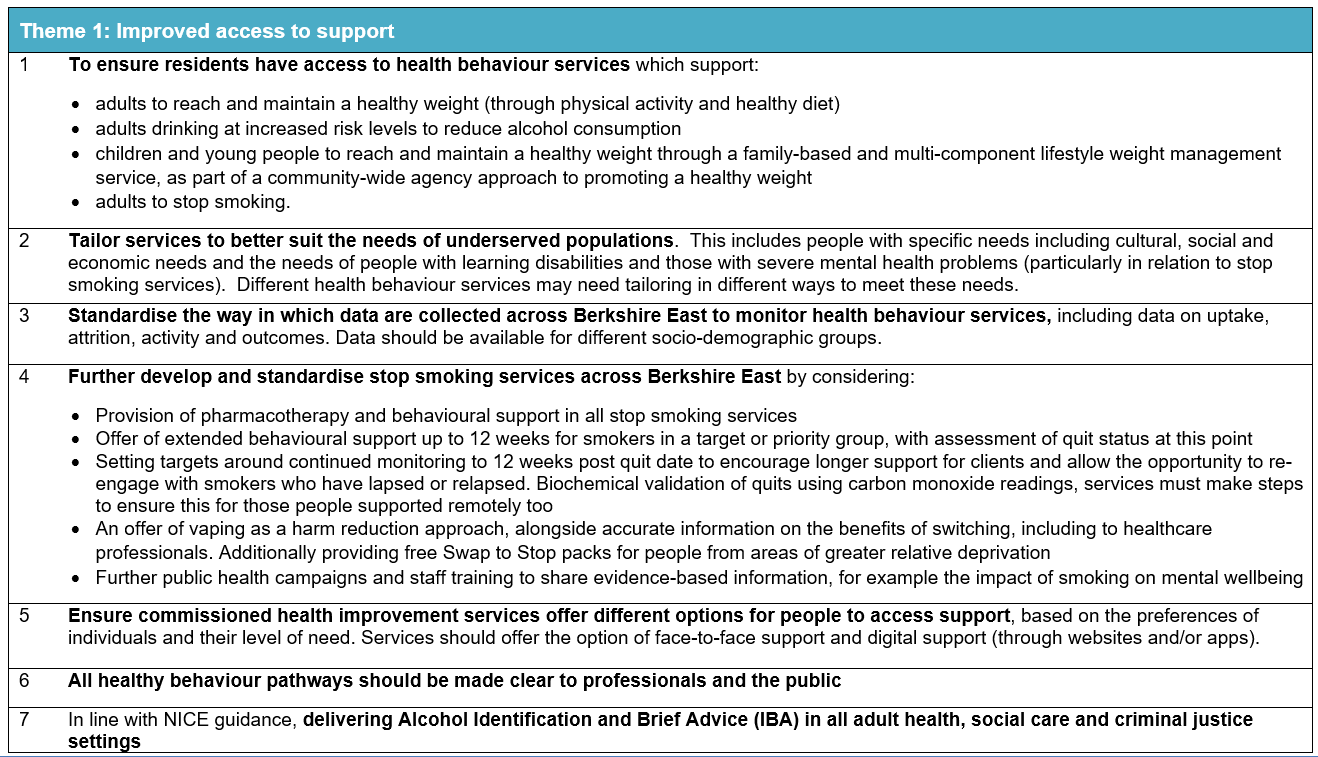 Berkshire East Healthy Behaviours Health Needs Assessment Summary			                September 2022
Recommendations for Berkshire East
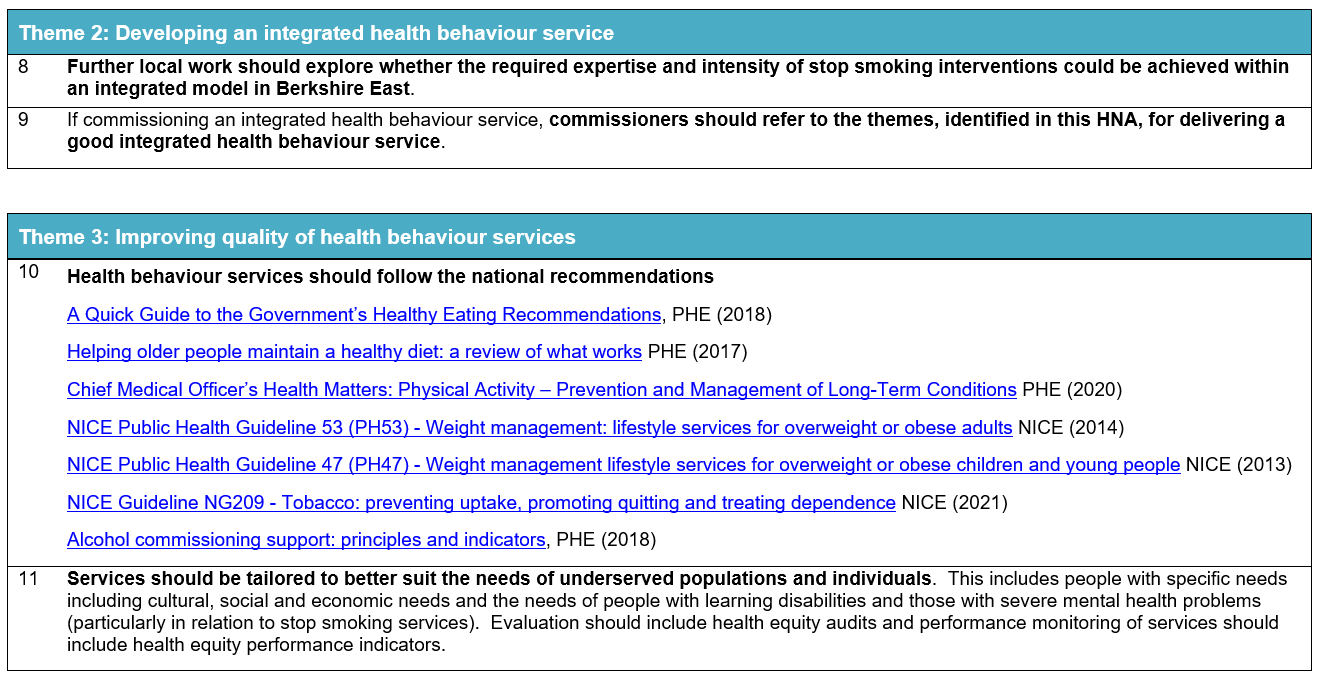 Berkshire East Healthy Behaviours Health Needs Assessment Summary			                September 2022
Next steps
The findings from this HNA will be published on the Berkshire East Joint Strategic Needs Assessment (JSNA) website and will be actively shared with a wide range of stakeholders, including partners from across the Frimley ICS and Berkshire East residents. These findings will inform the design and delivery of health behaviour services across Berkshire East. 
The impact of this HNA will be measured through feedback from commissioners across Berkshire East.  This will look at how well the HNA has informed the conversations and future actions of the Berkshire East commissioners around an integrated health behaviours service.
Berkshire East Healthy Behaviours Health Needs Assessment Summary			                September 2022